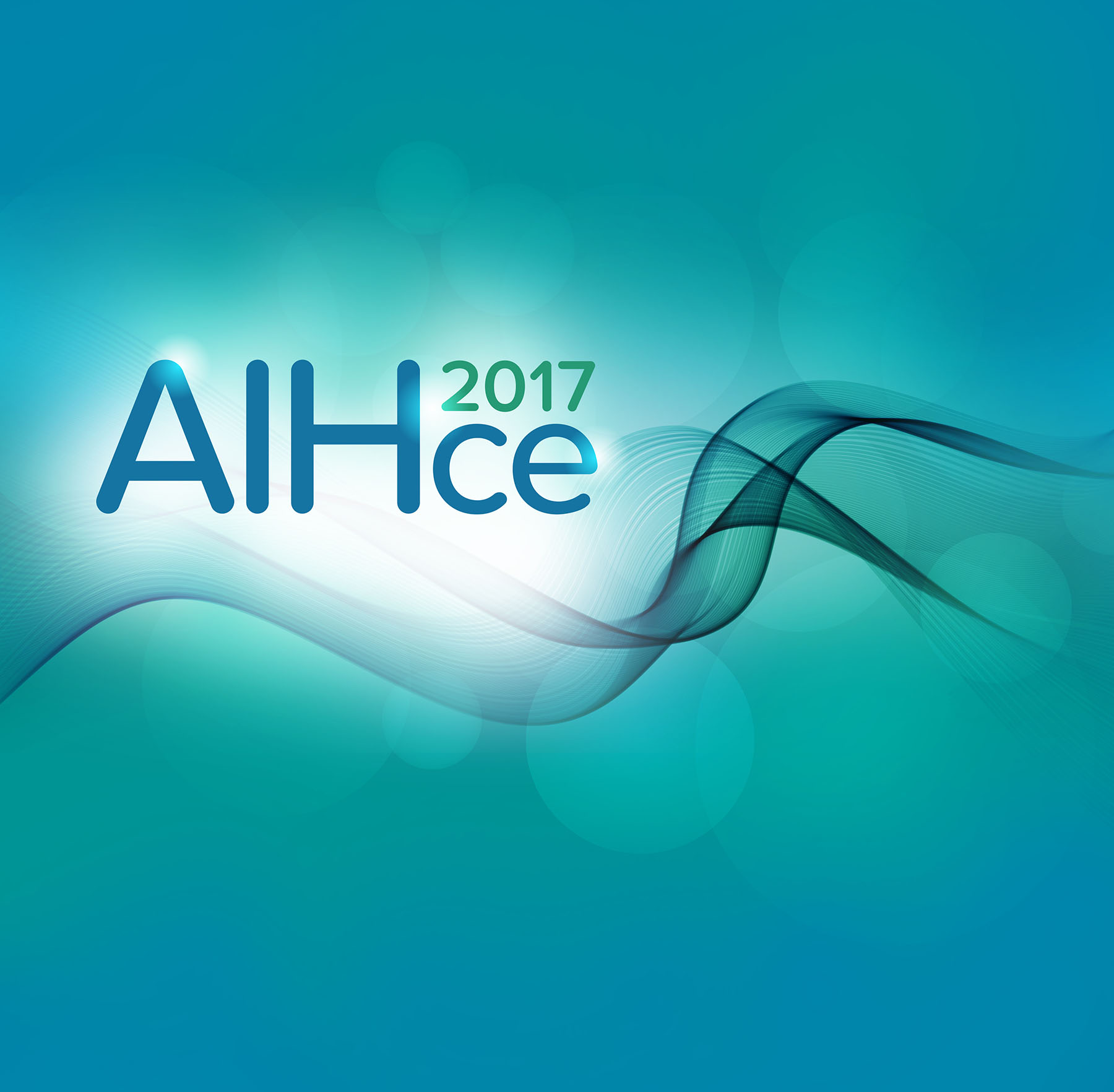 June 4-7, 2017 in 
downtown Seattle, Washington
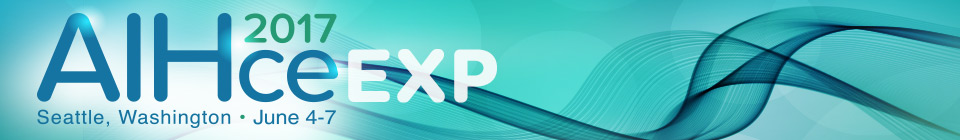 Registration is open for AIHce 2017!Seattle, Washington ● June 4-7, 2017www.AIHce2017.org
​​AIHce is the premiere destination for thousands of IH/OH professionals, including industrial hygienists, EHS specialists, safety, and risk management professionals, all of whom are responsible for the safety, health, and environment of today’s workspaces.

WORLD-CLASS EDUCATION -  AIHce’s highly-rated education program provides a wealth of knowledge in every OEHS niche – aerosols to toxicology, and everything in between. 

CERTIFICATION MAINTENANCE - Earn Credit Hours for education sessions, supplemented with 3 days of PDCs AND access to AIHce On Demand through December 2017! 

NETWORKING GALORE - Enjoy many organized opportunities to meet, engage with, and learn from friends and colleagues, both old and new, outside the classroom.

BUSTLING EXPO - See the latest technologies, meet with industry partners, and find solutions to your workplace challenges.
2